InterwovenMaths.com
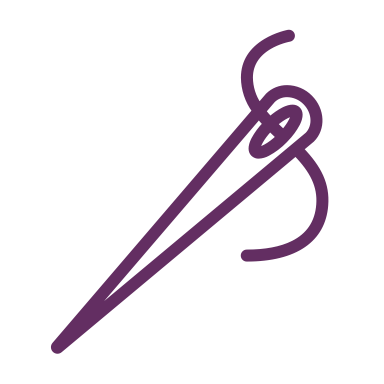 Bounds
Frequency Diagrams with…
The side lengths of 30 cubes are measured to the nearest cm. Draw a frequency polygon for the volumes of these cubes.
@MansbridgeMaths
InterwovenMaths.com
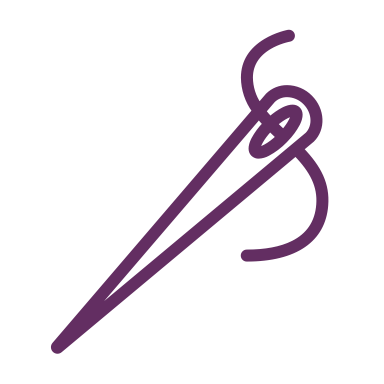 Bounds
Frequency Diagrams with…
The side lengths of 30 cubes are measured to the nearest cm. Draw a frequency polygon for the volumes of these cubes.
@MansbridgeMaths
InterwovenMaths.com
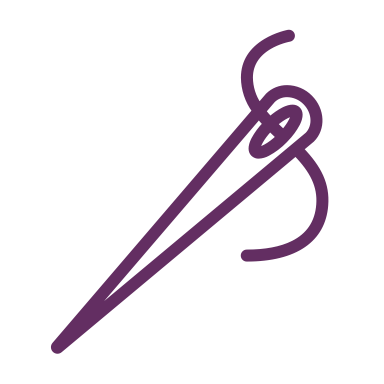 Bounds
Solutions
Frequency Diagrams with…
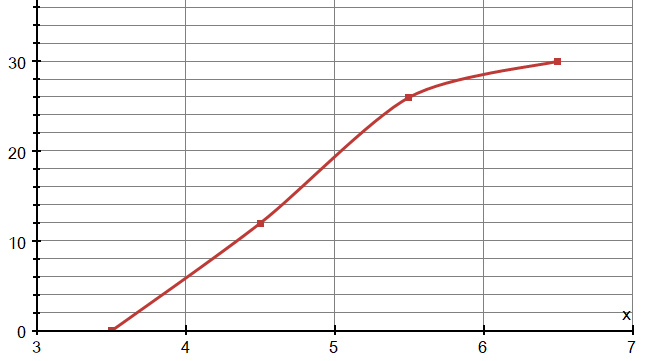 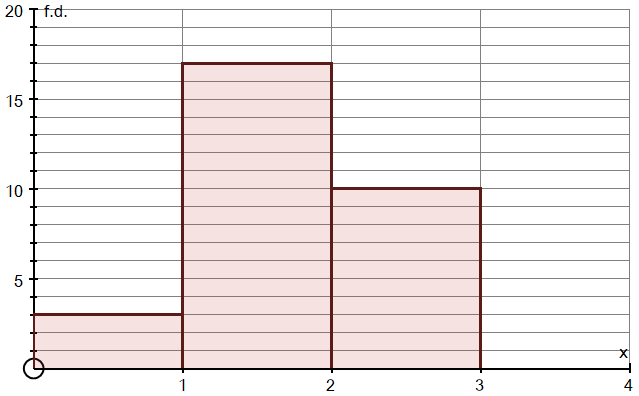 The side lengths of 30 cubes are measured to the nearest cm. Draw a frequency polygon for the volumes of these cubes.
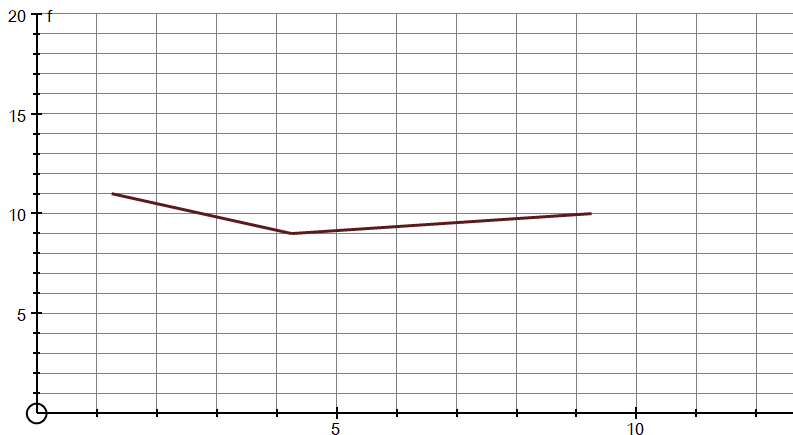 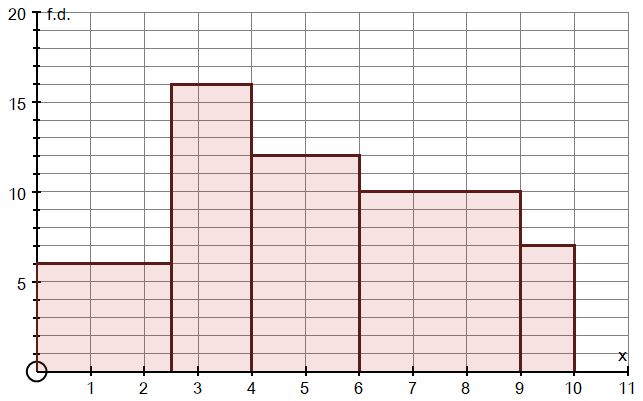 @MansbridgeMaths